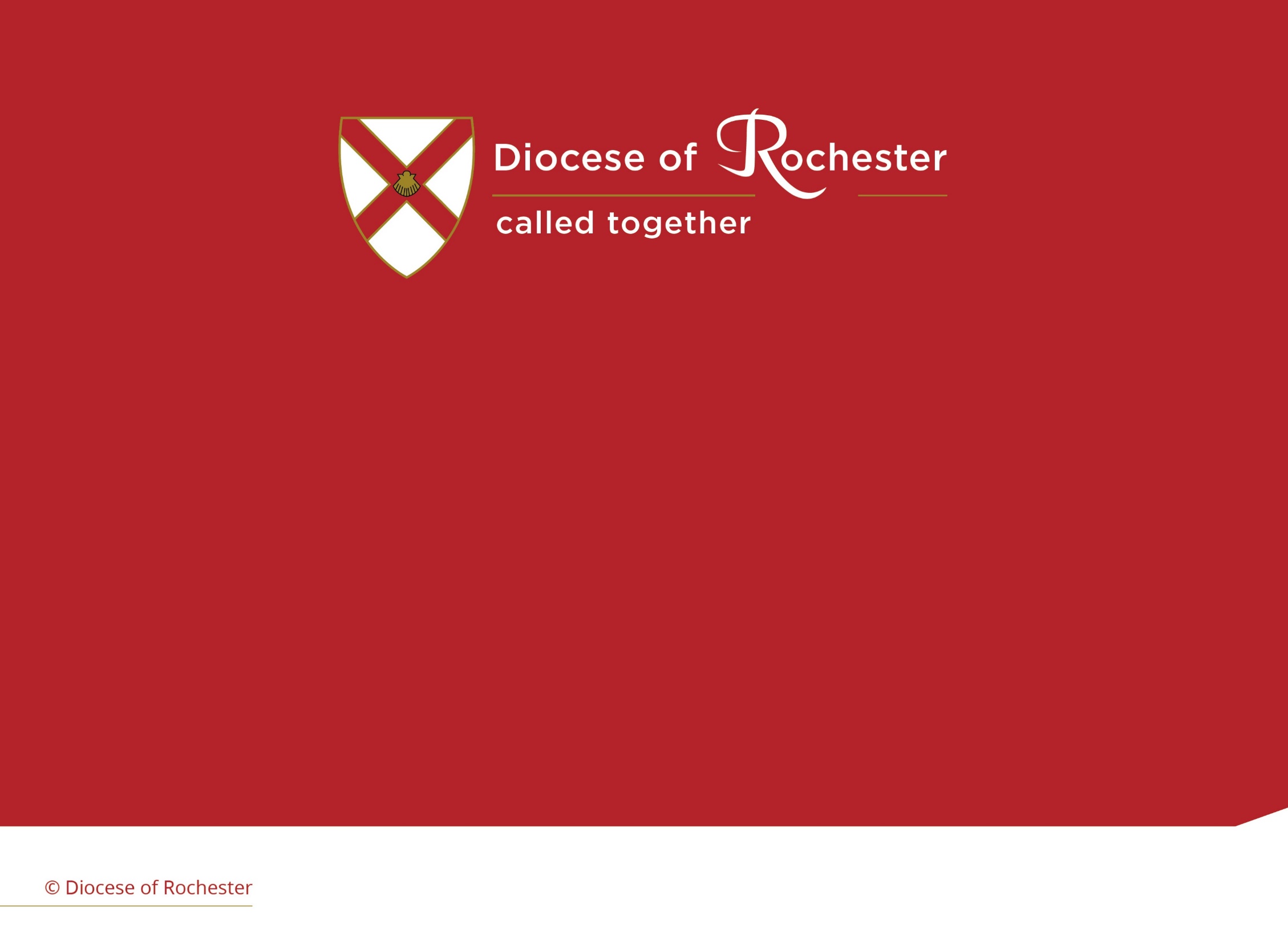 Treasurers’ Conference 4th and 7th November 2022
November 2022
FINANCE UPDATE
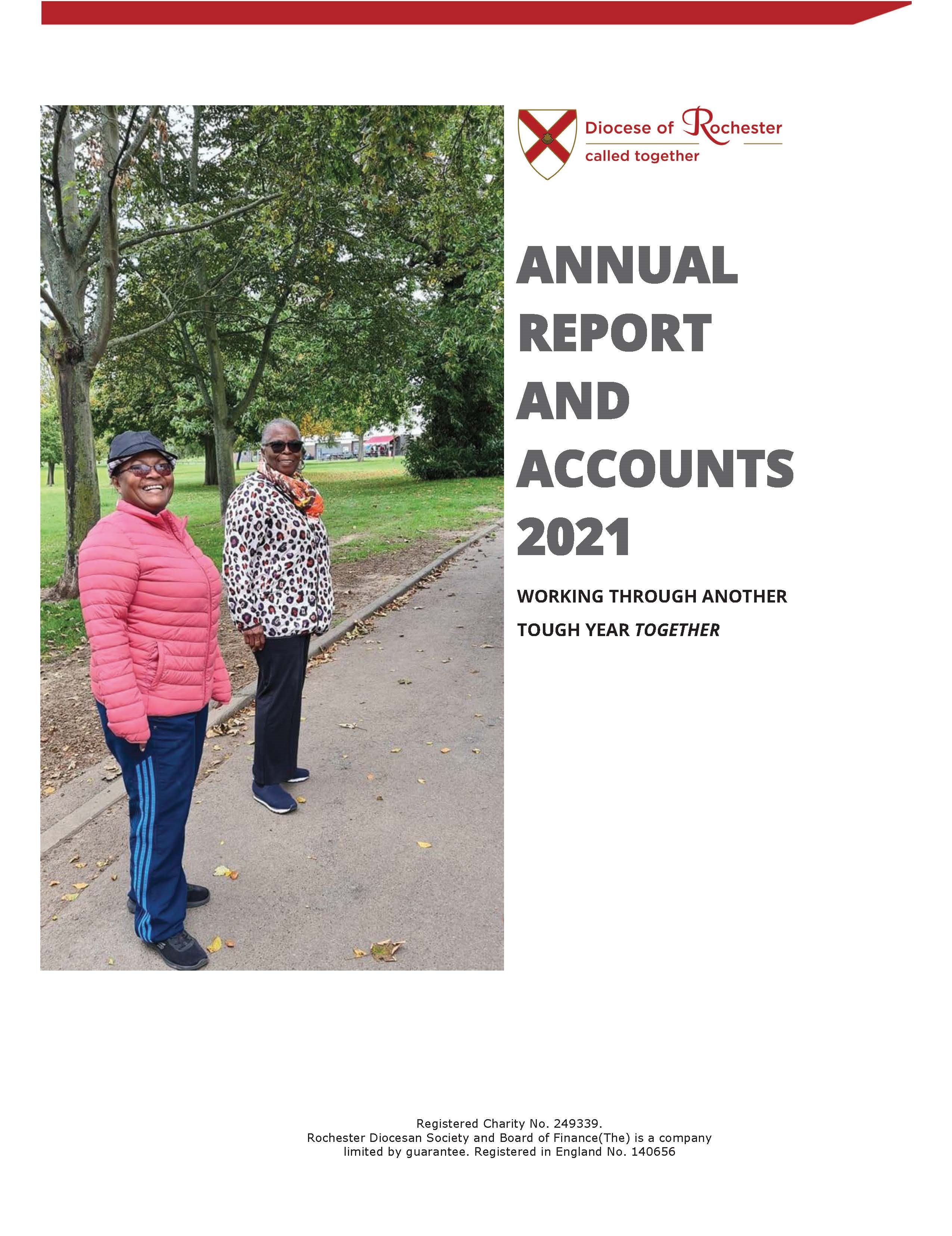 https://www.rochester.anglican.org/about-us/annual-report-and-accounts/
Context
Working towards a financially sustainable model of mission for the Diocese.

This should entail progressive narrowing of the gap between income and expenditure to steady state but should include targeted investment.

Budget continues to be impacted by the Covid-19 pandemic and the Cost of Living crisis.

Importance of Indicative Offers system.
2022 Forecast
Forecast £1.64M v Budgeted deficit £1.54M

Stipends and Staff Salaries increased by 2% in April 2022 compared to the 22 Budget 1% increase; additional cost of £84K.

Parish Offers 2022 forecast £7.75M  (-£500K on 22B of £8.25M) 
   
21A: £7.88M
20A: £8.39M
19A: £8.79M*

To July 2022, fall of 10.4% on 2019 levels compared to 8.1% average CofE.

*after DBF Fees
Hardship Grants for Clergy 2022
£300 per clergy household offered March 2022.

Funded by Designated Ministry and Mission Support Fund.

91 clergy households applied (out of 230 eligible)

£340 per clergy household offered October 2022.

Funded by £64k grant from Church Commissioners’ Ministry Hardship Fund.
Energy Support Costs Fund
Fund totalling £549k made available.

£125k Covid 19 Emergency fund repurposed.

£249k Grant from Church Commissioners.

£175k Release of historic gains on investments through adoption of Total Return approach.
Energy Support Costs Fund
Grant notification letters to parishes October 2022.

Grant allocation calculated on IMD and population – seeking to help those who need it most.

Complete the Energy Support Costs Fund form to apply up to the maximum grant offered in letter.

Closing date to apply 30th November 2022.

Further grants will be available for ‘Warm Spaces’.
CRF and DLF Interest Rate Increase
WEF 1 October 2022

Church Repair Fund Deposits - 1.5%

Diocesan Loan Fund Deposits - 1.75%
2023 Budget
The 2023 Budget for the Common Fund being presented to Diocesan Synod is a deficit of £1.49M.

This compares to the 2022 Budget of £1.54M and the latest 2022 Forecast deficit of £1.64M.
 
The Financial Strategy plan is to move post Covid-19 to a sustainable financial position for the Common Fund.

Recovery of Parish Offers with DBF Fees is critical (81% of income).
Budget 2023
[Speaker Notes: Other income							
Property income £1,079k										
Investment income £762k
Grants & donations £151k
Professional fees £10k

Increase mainly due to higher investment and property income anticipated in 2023.]
Key Assumptions
2023 Parish Offers of £8.00M, compared to 2022 Forecast of £7.75M, 2021 Actual of £7.88M and the pre-Covid-19 level of £7.79M (after c£0.4M of DBF Fees retained by parishes) 

- Anticipates recovering parish contributions as churches return towards a steady state.

Average stipendiary clergy posts in 2023 of 160 with a 6% vacancy rate, compared to the 2022 current level of 165 (2021A: 174), with vacancies of 5.4%.
Key Assumptions cont’d
Diocesan Office staff employed 23 Budget FTEs 47.4 (2022B: 53.5; 2021A: 49.7; 2020A 48.6)

- Staffing has been contained at a time of increasing regulatory requirements.

 The Diocesan Office headcount now includes 5.8 FTE staff (2022B: 12) on the DBF payroll who are not funded by the Common Fund (inc. Generous Giving Officer)

Parsonage repair and maintenance is maintained at 2022’s budgeted level of £750K (including insurance) 

- £500K additional work budgeted for 2023 for major capital parsonage expenditure
Liquidity/ Going Concern
The 2023 budget forecasts the Common Fund will reduce to £3.7M by the end of 2023. This is below the policy of a minimum of £5M and excludes the proportion of any fall in market investments which currently stands at c£1m

- A time where reserves are needed to be used. 

Projected cash balance at 31 December 2023 of £3.8M, which compares to the liquidity policy minimum of £5.25M.

Net cash outflow of £2.9M projected for 2023.

£7.8M proceeds from property disposals (including Upper Beckenham for c£4.5M which will be re-invested in market investments).

£1.6M expenditure on property additions and capital expenditure and £2.2M on projects.
Cashflow 2023
Concluding Remarks
Budget continues to be impacted by the Covid-19 pandemic and the Cost of Living Crisis.

Actions in last three years to manage our financial situation together, together with national assistance, provides confidence in ability to contain deficit.

Our worst case is fundable, if necessary.

We seek a financially sustainable model of mission for the Diocese going forward.
QUESTIONS
GENEROUS GIVING
Generous Giving
Update on Parish Giving Scheme

Digital giving update

Questions
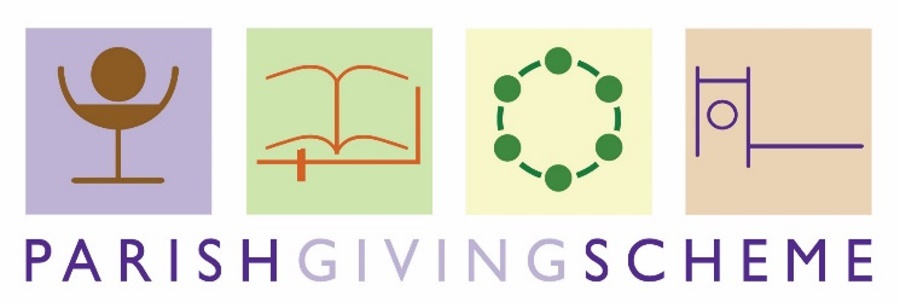 Number of parishes signed up:             24

Donations in 2022 to date:                  £111,002

Average weekly gift (ex gift aid):         £27.55

Average weekly gift, Diocese:	         £16.00
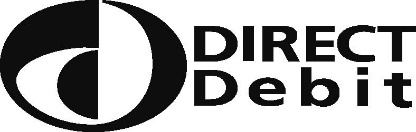 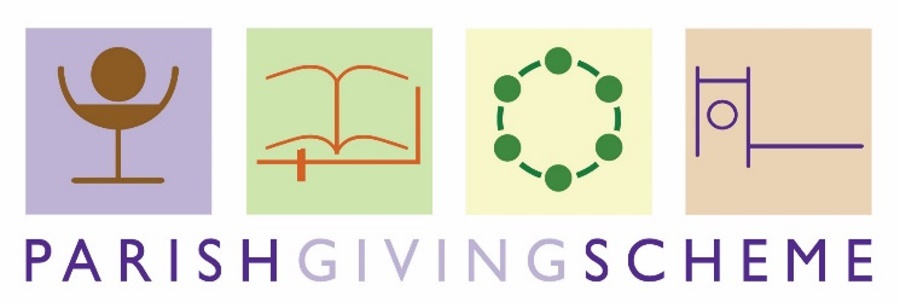 Annual Inflationary Increase – 90% are agreeing to increase 

Facility for one off donations coming
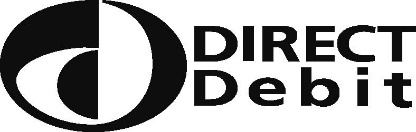 Digital Giving
Total donations/		2021		£108,769
payments 			2020		£78,497
				2019		£26,775

No. transactions		2021		8,400
				2020		4,624
				2019		1,819

Churches with		2021		66 (31%)
Active accounts		2020		65 (30%)
				2019		31 (14%)
Digital Giving
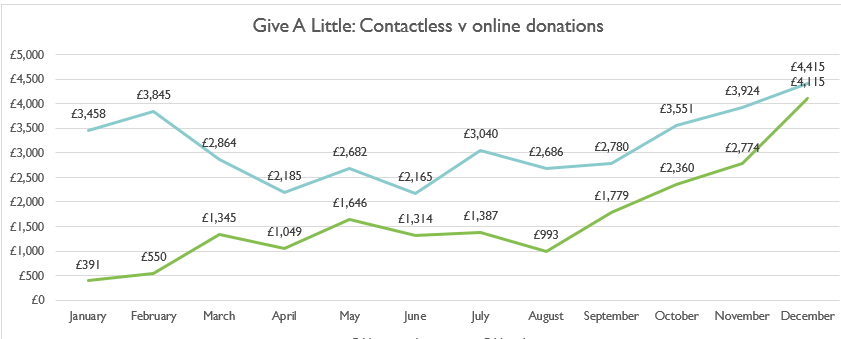 Training opportunity
Wednesday 7 December, 2.00pm

Thursday 8 December, 7.00pm

By Zoom
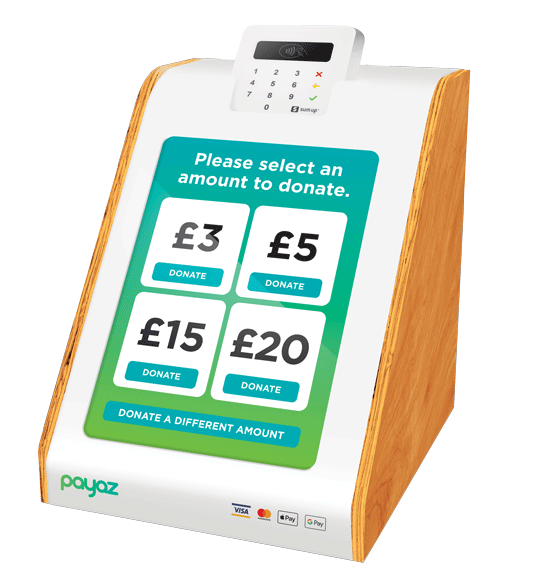 QUESTIONS
Liz MullinsGenerous Giving Adviser
liz.mullins@rochester.anglican.org

07917 739924
INDICATIVE OFFERS
Indicative Offer
Indicative Offer System Review
Wider mission now calculated as 10% of gross income from prior year as reported on annual Finance Returns.

Removed all minor adjustments from IO calculation e.g. for associated costs. Benefice can adjust themselves when considering their offer.

10% of unrestricted legacies in year of gift (not smoothed as before).

Gross income cap removed but still provided as a guide for low income benefices.
Support Cost for Benefices – 2023
Ministry Cost (Full-time Incumbent)*				£45,775

Diocesan Support Costs (2022: £12,147) 			£11,541

							          £57,316


Ministry Cost and Diocesan Support Costs 			£57K

Average contribution required to cover costs of
Future Ministry, Wider Diocesan Mission and National CofE	£15K

Net average contribution required to support parishes unable
to cover fully the cost of a Full-time Incumbent and Diocesan	 
Parish Support Costs 						 £12K

Contribution required from a Benefice         	         £84k

*Clergy Stipend 3 months at £27,805 and 9 months at £29,195
[Speaker Notes: Future ministry £1,756k
Wider Diocesan Mission £350k
Contributions to National Church £434k

Total £2,540k split between 172 benefices is £14,767 per benefice]
Parish Offer Process
Calculation of the Indicative Offer 
- By 31 October 2022

A formal resolution by the respective PCC(s) and submission of Parish Offer
- by end November, if possible

Scrutiny of Parish Offers by an Parish Offer Review Panel
- early 2023

Preparation of regular and accurate reports to Bishop’s Council

Holding everyone accountable for the delivery of Parish Offers and the fair use of resources


The aspiration is that each benefice meets its combined Indicative Offer
QUESTIONS
TIMETABLE
Year-end Timetable
By end Nov 22 - Parish Offers

Fri 9 Dec 22 – Final Payments

Wed 28 Dec 22 – Final DD Collections 

By Fri 6 Jan 23 - Statements on the DLF and 
					CRF accounts 

Wed 11 Jan 23– Final date for Parish Offer update 				for Jan DD collection

By end Jan 23 – 4th Quarter DBF Fees
2023 Year-end Dates
By 31 May 23 – Report & Accounts/APCM/Finance Return

By 30 June 23 – Send Report & Accounts to Diocese

Early Oct 23 – Publish Indicative Offers
QUESTIONS